Symboliek
1. Wat wordt bedoeld met symboliek?

2. Noem een aantal voorbeelden van vormen die een symbolische betekenis hebben.

3. Noem zo veel mogelijk plantaardige materialen met een symbolische betekenis?

4.Je hebt nu vormen en materialen die een symbolische betekenis hebben opgeschreven. 
    Wanneer is er nog meer sprake van symboliek?

5. Waarom is het voor een bloembinder belangrijk om meer te weten over symboliek?
1. Wat wordt bedoeld met symboliek?
De betekenis van iets (als symbool); zinnebeeld / voorstelling van iets Symbool: komt van het Griekse woord ….. - (znw) symbolon/sumbolon        = teken, kenteken, herkenningsteken. - (ww) symballo        = bijeenbrengen, ontmoeten, vergelijken
Symbool  tekens (beelden, uitdrukkingen) waarbij geen natuurlijke relatie bestaat tussen de representatie (vorm) van het symbool en de betekenis die ermee wordt uitgedrukt. De betekenis van de tekens, beelden, uitdrukkingen  zijn vaak ontstaan door afspraken tussen de gebruikers
Symbolen zijn overal om ons heen ……  zonder er bij stil te staan ….. …. ze bepalen ons straatbeeld …..Symbolen geven ons:- uitleg / info     - aanwijzingen- waarschuwingen - richting. Bijvoorbeeld: vlaggen, logo’s, reclameborden, verkeersborden ….
Voorbeelden:
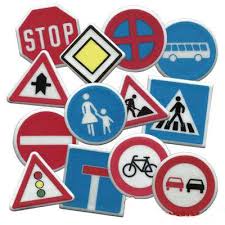 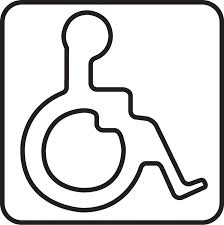 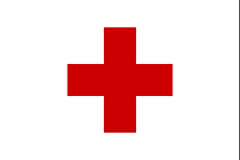 Gebaren met symbolische betekenis:
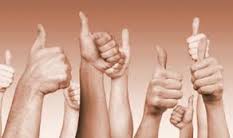 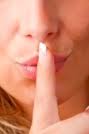 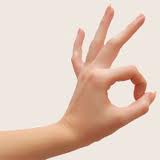 Van een naam een symbool gemaakt beeldmerk = logo
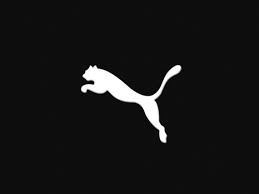 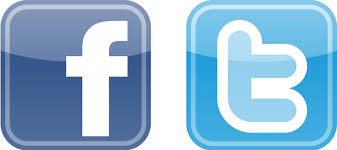 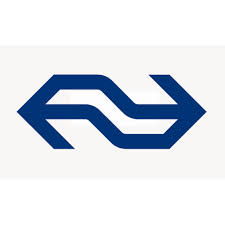 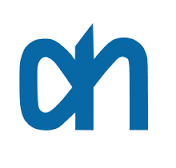 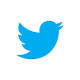 Beeld + mascotte
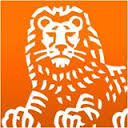 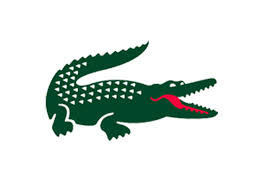 Vignet (beeld + woord):
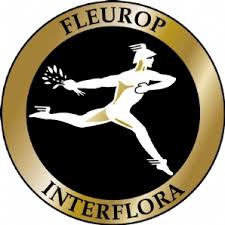 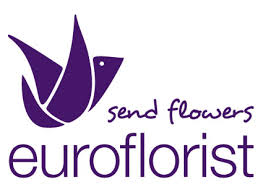 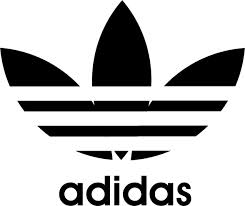 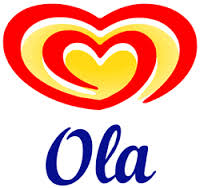 Woordmerk:
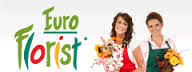 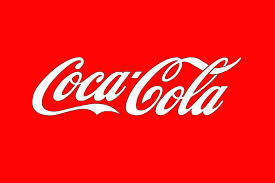 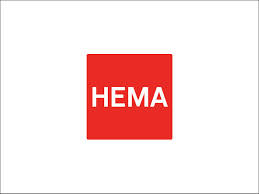 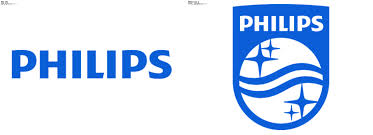 2. Noem een aantal vormen met een symbolische betekenis
Vormsymboliek:
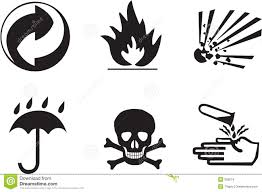 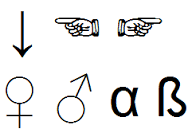 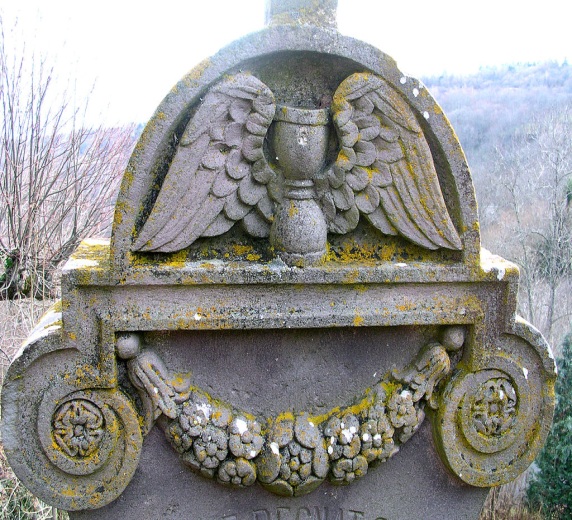 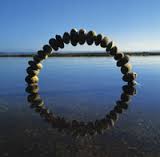 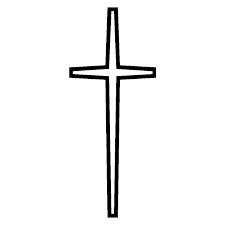 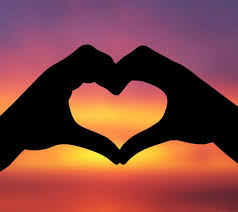 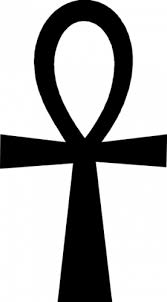 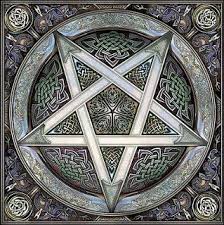 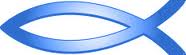 Ichthus;      Pentagram,     Ankh-kruis,
3. Voorbeelden van plantaardige materialen             met symbolische betekenis: 						Vroeger werden bloemen en planten gebruikt om een boodschap over te brengen; Toen zijn een heleboel symbolische betekenissen ontstaan.
Niet alleen de plant/bloem heeft een betekenis, vaak gaat dit samen met :
DE KLEUR .
Witte lelie : reinheid van Maria (wit is één van de oersymbolen).  
Witte roos : zuiverheid.
Blauwe akelei : hemels (met zijn vorm ook nog andere betekenissen).
Driekleurige bloemen : drievuldigheidssymbool (o.a. viooltje). 
DE VORM.
Drietallig blad : drievuldigheid (b.v. klaver, aardbei, leverbloempje, pioen, stinkende gouwe, klimop, druiveblad). 
Sporen van de akelei : staarten van de duif, de heilige geest, door wie Maria bevrucht werd. 
Driedelige bloem : drievuldigheidssymbool b.v. lis. 
Zwaardvormige bladeren : onderscheidingsvermogen (het zwaard is daar weer het symbool van). 
Stekelige planten : lijdenssymbool b.v. rozen, distels, bramen
DE GROEIWIJZE.
Planten waar men gemakkelijk over kan lopen zonder dat ze er van lijden : nederigheid b.v. maarts viooltje. 
Hechtwortels : trouw b.v. klimop. 
DE GEUR.Dit speelde in veel gevallen ook een rol. Geur was belangrijk.DE GENEESKRACHT.Ook giftigheid. 
Weegbree : verlossing (vanwege de geneeskracht). 
HET SEIZOEN.
Bloemen : lente. 
Vruchten : herfst. 
DE NAAM.
Anjer Di-anthus : goddelijke bloem voor goddelijke liefde. 
Veronica Vera-unica : enige waarheid.
Betekenissen van plantaardige materialen
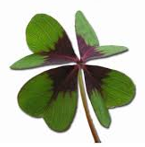 In de midwinterperiode worden veel materialen gebruikt die van oorsprong een passende symbolische betekenis hebben:
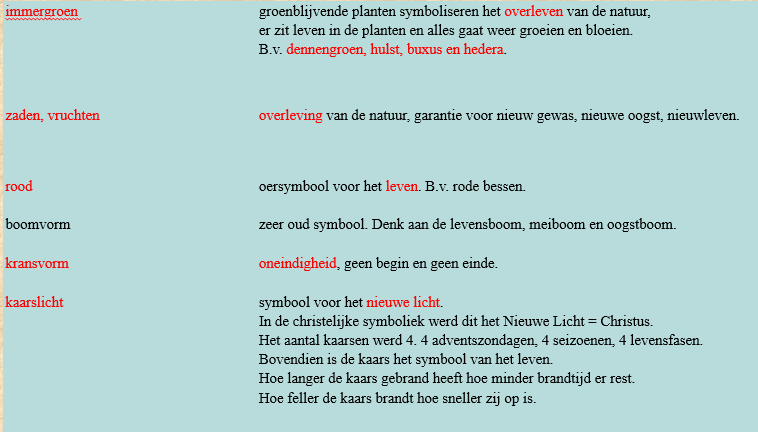 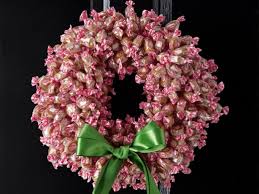 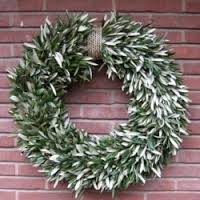 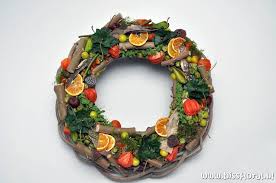 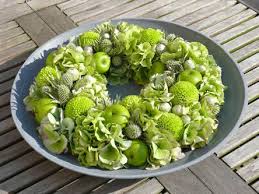 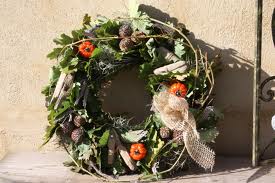 4. Je hebt nu voorbeelden van vormen en materialen met een symbolische betekenis. Waarbij is er nog meer sprake van symboliek?
Antwoord: Symboliek in kleuren  					→  kleursymboliekZoek op bijvoorbeeld onderstaande sitesnaar de betekenis van kleur en gebruik dit in je symboliek opdracht. www.beeldbalie.nl/betekenis-van-kleur  www.suprevo.com/de-betekenis-van-kleuren   www.inspirerendleven.nl
5. Waarom is het voor een bloembinder belangrijk meer te weten over symboliek?
Je kan …..- meer onderscheid maken voor je winkel - extra adviezen aan klanten geven- speciale dagen/ shows regelen (meer omzet) - een meerwaarde geven aan je producten		d.m.v. bloemwerk + uitleg, - cursus met symboliek (meer omzet)- uitdaging voor werknemer en werkgever
Symboliek + speciale dagen in de wintermaandenHalloween 31/10:	(= Allerheiligen avond) - kinderen aanbellen, huizen > trick/treat > snoep - oorsprong Keltisch; 	* oudjaarsavond,	* geesten zoeken nieuw lichaam …- vanaf 1850 jack-o-lantern
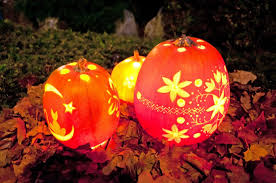 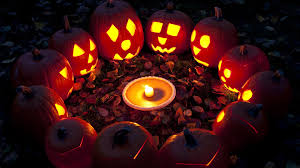 Allerheiligen 1/11:	Christelijk feest (katholiek), in sommige landen een nationale feestdag  Allerzielen 2/11:	gedenken alle overledenen (die nog niet in de hemel zijn, maar in het vagevuur) 11/11:			start carnavalsseizoenSint Maarten 11/11:	(lampion)optochten, zingend (vroeger religieus) langs deuren, vreugdevuren
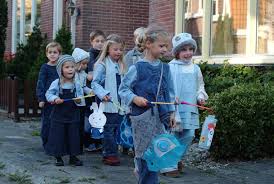 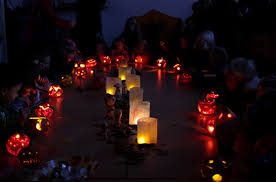 Advent  adventus in het Latijn = komst Aanloopperiode voor de kerst, telt altijd 4 zondagen voor kerst. (tussen 27/11-2/12)			iedere zondag 1 kaars extra branden, 			laatste zondag + met kerstmis branden alle  						         4 de kaarsen
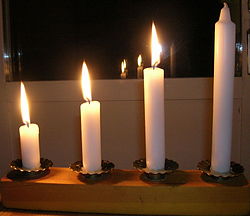 Adventskrans:	hangende of liggende krans die 4 zondagen voor kerst klaar moet zijn.- Vooral in Duitstalige en Scandinavische landen.- Sinds 1860 met groenblijvend materiaal opgedraaid- Weinig/geen decoratiematerialen- Ondergrond wagenwiel / strokrans
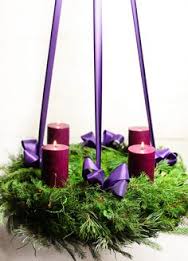 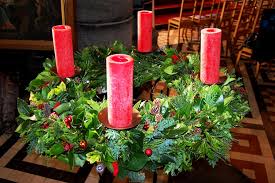 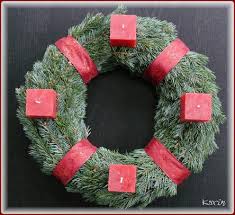 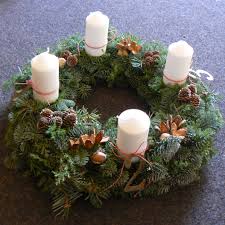 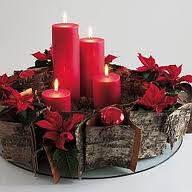 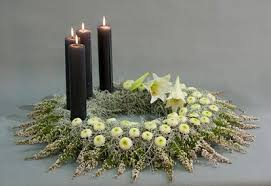 Kaarsen: komst van het licht (viering geboorte Jezus)Glimmers: accent op licht, glinstering Paars:	boete, inkeer, kerkelijke kleur(advent: 1ste +2de zondag paars, roze 3de zondag feestelijke dag)Kerstmis:kerkelijk feest; geboortefeest van de Heer; 25+26 dec (in Ned.)Nieuw jaar 1/1: begin van het nieuwe jaar; begin januari > dagen die weer langer wordenGebruiken:  goede voornemens en gelukwensen; kerstboomverbranding; vuurwerk; lawaai en licht > verjagen boze geesten3 koningen 6/1:openbaring van de Heer; 3 wijzen volgen de ster naar Bethlehem; Doopfeest; Christus zegene dit huis= Christus Mansionem BenedicatVaak tot deze datum de kerstboom